Prairie Payment Initiative
Change impacts workshop approach
July 16, 2020
DRAFT – for discussion purposes on
Change impacts approach summary
Change impacts and communication strategy are created using the following approach:
Change impact approach
Current state payments processes
Target state payments processes
Credit union’s personas and/or roles
Ideate change impacts
People
Process
Technology
10 Aspects of change
Assess severity
Assign mitigation activities
(Communications / change plan)
Validation timeline
Assess target state processes
(date)
Change impacts workshops
(date)
Create journey maps by persona
(date)
Validate communications / change plan
(date)
\
2
What are change impacts?
Change impacts are detailed changes expected across people, process and technology
Process
Location
Procedures
*
People
Reporting Structure
Tools
Understanding these impacts are vital to a successful project as the derived insights are incorporated into communications & training strategies. 

The following “lenses” can be used to theme change impacts according the the PROSCI 10 Aspects of Change plus additional lenses of procedures and data to give an even greater level of precision on where impacts occur.
Employee experience
Employee Experience
Systems
Compensation
Process
Technology
Data
*
Performance
Mindset / Attitudes
Behaviours
Job Roles
* Additional to Prosci 10 Aspect of Change:
 Procedure: Series of actions within an individual process step; Data: Information entered or manipulated within a tool or system
Step 1: Validate persona / role alignment
Validate persona / roles align with target state process steps
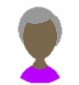 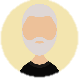 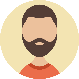 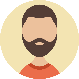 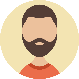 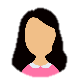 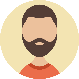 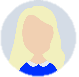 4
Level 1 Process Step
Level 1 Process Step
Level 1 Process Step
Level 1 Process Step
Level 1 Process Step
System Name
Activity
Activity
Activity
Activity
Activity
Activity
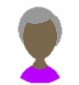 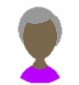 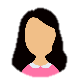 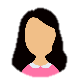 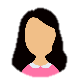 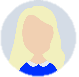 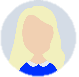 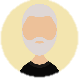 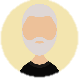 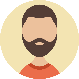 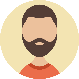 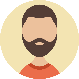 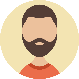 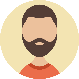 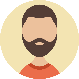 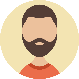 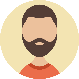 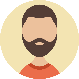 Persona 1
Persona 2
Activity
Persona 3
Business Rule
Persona 4
Persona 5
Activity
Activity
Business Rule
Activity
Activity
Business Rule
Activity
Activity
Activity
Activity
Activity
Activity
Activity
Activity
Activity
Activity
Activity
Yes
Business rule
5
Step 2: Ideate change impacts
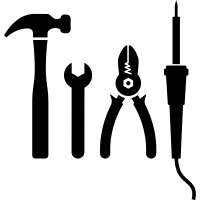 Review interaction points in process for change impacts by type:
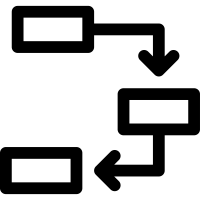 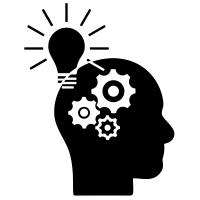 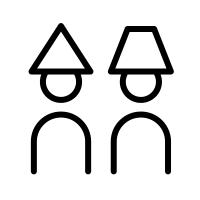 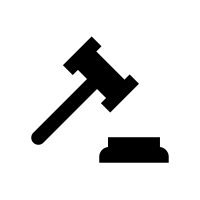 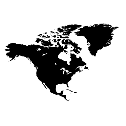 6
Step 3: Assess severity
Assess the severity of impacts for severity to determine the gap between the current and the target state
L/M/H
L/M/H
7
Step 4: Assign mitigation activities
Assign tactical activities to mitigate impacts as appropriate:
Engagement tactics
Change impact
Severity
---
L/M/H
Leadership engagement
Communications
Coaching
Training
Resistance management
---
L/M/H
8